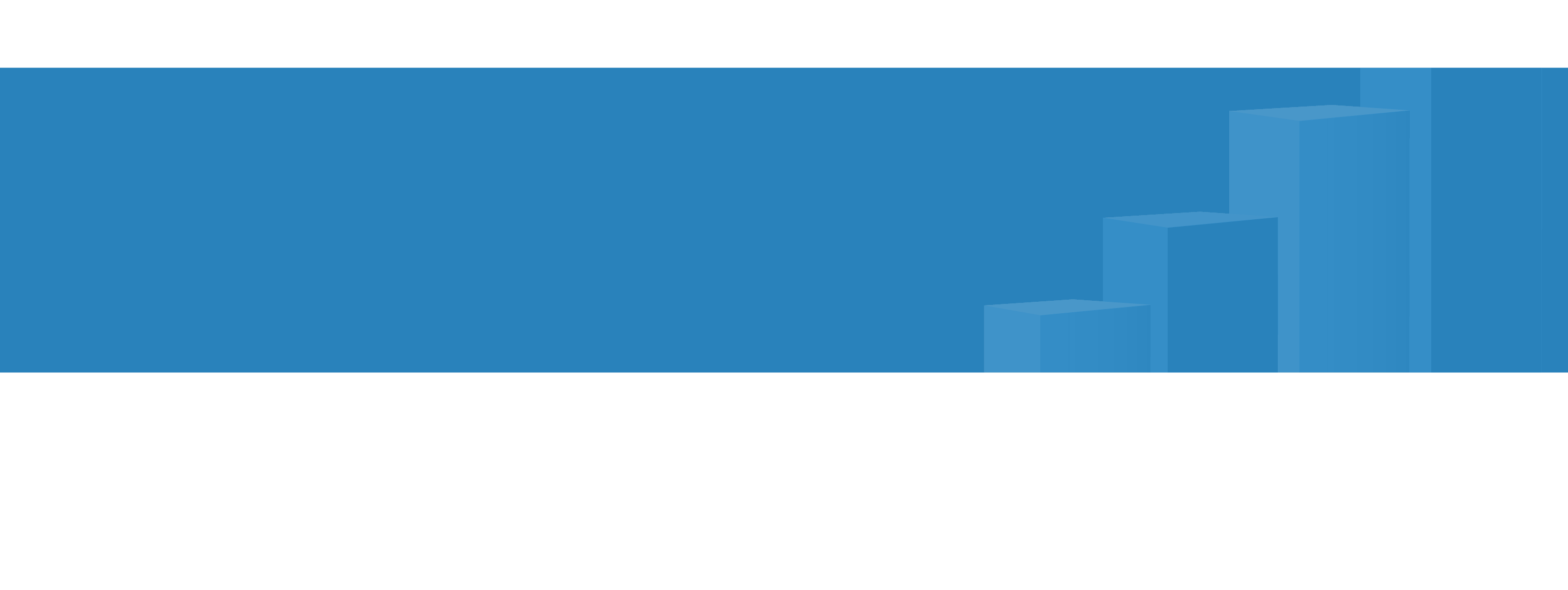 The Sellability Tracker
Prepared for
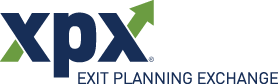 www.ValueBuilderSystem.com
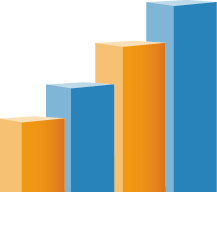 The Value Builder SystemTM is a statistically proven method for increasing the value of a company by 71%.
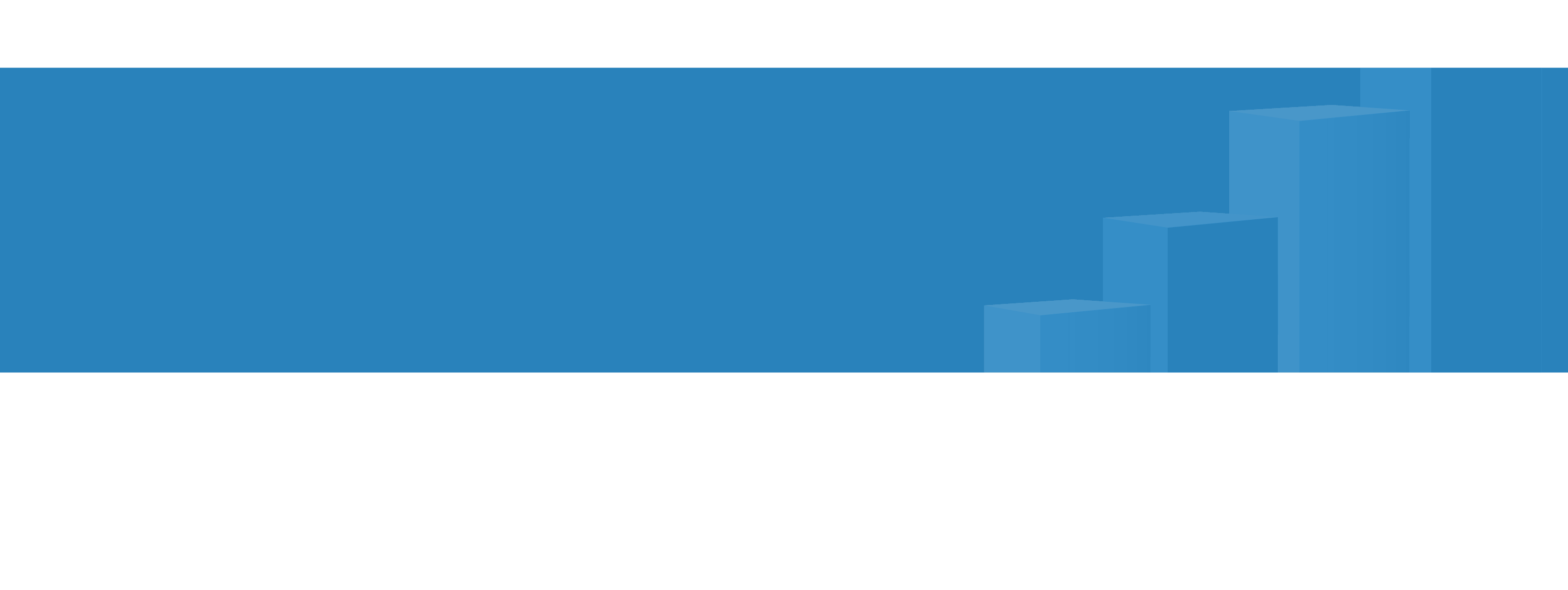 The Sellability Tracker
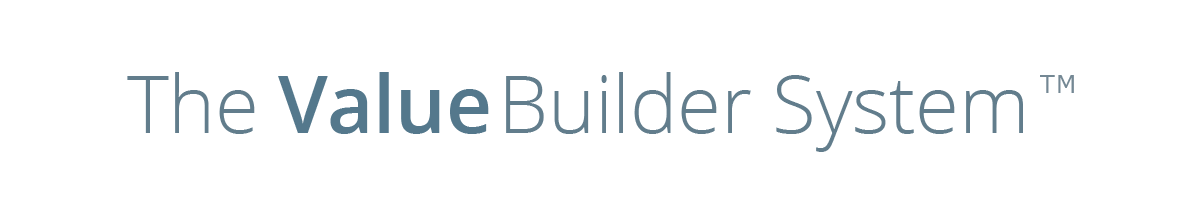 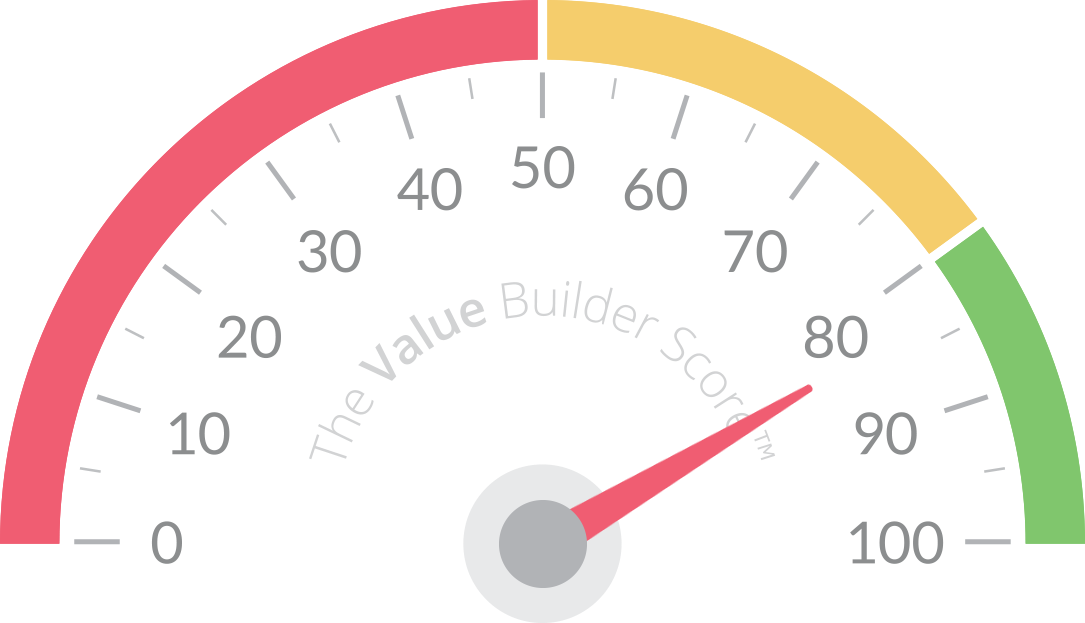 www.ValueBuilderSystem.com
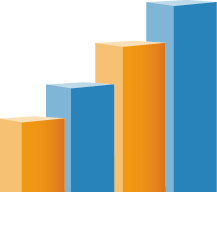 The Value Builder SystemTM is a statistically proven method for increasing the value of a company by 71%.
Objectives & Methodology
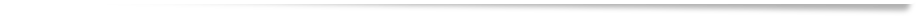 The Sellability Tracker is a quarterly study designed to track worldwide trends in the liquidity of privately held businesses. 
This study was conducted by the team at The Value Builder System™— a cloud-based software application that allows business owners to evaluate the “sellability” of their company.
We analyzed data from over 20,000 users of The Value Builder Score from around the world between July 1, 2012 and March 31, 2016. The majority of participants were from the United States, the United Kingdom, Canada and Australia. 
96.4% of business owners surveyed had revenue (annual turnover) of less than $20,000,000; 3.6% had revenue in excess of $20,000,000.
Findings are considered accurate +/-0.81% 19 times out of 20.
www.ValueBuilderSystem.com
Sellability Tracker Q2 2015. Copyright 2015										 			ValueBuilderSystem.com
Sellability Tracker Q1 2016. Copyright 2016 - Presented by The Value Builder SystemTM
“In the next 12 months, do you expect your revenue to…”
Slight decrease in owner optimism, except in the U.S.
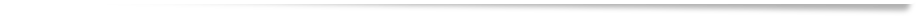 Q
% who expect their revenue to increase next year
www.ValueBuilderSystem.com
Sellability Tracker Q2 2015. Copyright 2015										 			ValueBuilderSystem.com
Sellability Tracker Q1 2016. Copyright 2016 - Presented by The Value Builder SystemTM
“Would you say your industry is…”
Industry optimism varies by region
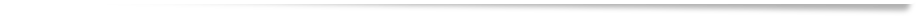 Q
Q
% who say their industry is growing
www.ValueBuilderSystem.com
Sellability Tracker Q1 2015. Copyright 2015										 			www.SellabilityScore.com
Sellability Tracker Q1 2016. Copyright 2016 - Presented by The Value Builder SystemTM
Business Liquidity Index (BLI) has dropped to its lowest point on record
Q
“Have you received a written offer to buy your business in the last year?”
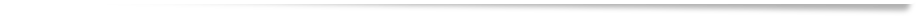 BLI  = (%receiving an offer in quarter X / benchmark %)*100
www.ValueBuilderSystem.com
Sellability Tracker Q2 2015. Copyright 2015										 			ValueBuilderSystem.com
Sellability Tracker Q1 2016. Copyright 2016 - Presented by The Value Builder SystemTM
[Speaker Notes: The Business Liquidity Index (BLI) uses the percentage of respondents who have received an offer in the last quarter as a proxy for the liquidity in the private business market]
Average multiples down slightly from Q4 2015
“What multiple of your earnings did the offer represent? Please estimate the multiple using the money (or other currency like stock) that was being offered at closing. Please do not include any money being offered in the form of an ‘earn out’, or management contract that was contingent on your future performance.”
Q
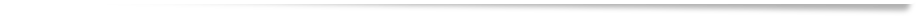 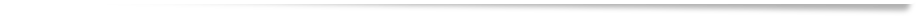 Multiple of earnings the offer represents
www.ValueBuilderSystem.com
Sellability Tracker Q2 2015. Copyright 2015										 			ValueBuilderSystem.com
Sellability Tracker Q1 2016. Copyright 2016 - Presented by The Value Builder SystemTM
Trends since inception:Demographics
www.ValueBuilderSystem.com
Sellability Tracker Q1 2016. Copyright 2016 - Presented by The Value Builder SystemTM
Age
www.ValueBuilderSystem.com
Sellability Tracker Q1 2016. Copyright 2016 - Presented by The Value Builder SystemTM
Younger owners most likely to receive an offer…
“Have you received a written offer to buy your business in the last year?”
Q
% of respondents who had received an offer in the last year
www.ValueBuilderSystem.com
Sellability Tracker Q2 2015. Copyright 2015										 			ValueBuilderSystem.com
Sellability Tracker Q1 2016. Copyright 2016 - Presented by The Value Builder SystemTM
“What multiple of your earnings did the offer represent? ”
…but the value offered to younger owners is lower
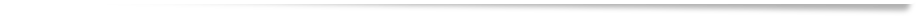 Q
Comparing average multiple offered
www.ValueBuilderSystem.com
Sellability Tracker Q2 2015. Copyright 2015										 			ValueBuilderSystem.com
Sellability Tracker Q1 2016. Copyright 2016 - Presented by The Value Builder SystemTM
The Long View
www.ValueBuilderSystem.com
Sellability Tracker Q1 2016. Copyright 2016 - Presented by The Value Builder SystemTM
Owners in it for the long haul 
twice as likely to receive an offer
Q
“Have you received a written offer to buy your business in the last year?”
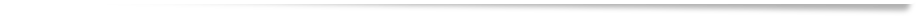 % of respondents who received an offer in the last year
www.ValueBuilderSystem.com
Sellability Tracker Q2 2015. Copyright 2015										 			ValueBuilderSystem.com
Sellability Tracker Q1 2016. Copyright 2016 - Presented by The Value Builder SystemTM
Long view owners get better offers too
Q
“What multiple of your earnings did the offer represent?
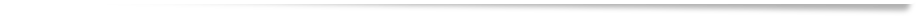 Comparing average multiple offered
www.ValueBuilderSystem.com
Sellability Tracker Q2 2015. Copyright 2015										 			ValueBuilderSystem.com
Sellability Tracker Q1 2016. Copyright 2016 - Presented by The Value Builder SystemTM
Trends since inception:Drivers of Value
www.ValueBuilderSystem.com
Sellability Tracker Q1 2016. Copyright 2016 - Presented by The Value Builder SystemTM
Rising Tide
www.ValueBuilderSystem.com
Sellability Tracker Q1 2016. Copyright 2016 - Presented by The Value Builder SystemTM
Companies in a growing industry typically get slightly 
higher average offers (especially in the UK)
Q
“What multiple of your earnings did the offer represent?
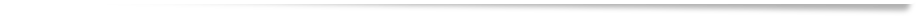 Comparing average multiple offered
www.ValueBuilderSystem.com
Sellability Tracker Q2 2015. Copyright 2015										 			ValueBuilderSystem.com
Sellability Tracker Q1 2016. Copyright 2016 - Presented by The Value Builder SystemTM
Geo-scalable
www.ValueBuilderSystem.com
Sellability Tracker Q1 2016. Copyright 2016 - Presented by The Value Builder SystemTM
Companies with the potential to scale geographically typically get slightly higher offers… Less relevant in Down Under
Q
“What multiple of your earnings did the offer represent?
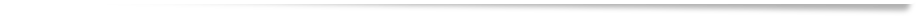 Comparing average multiple offered
www.ValueBuilderSystem.com
Sellability Tracker Q2 2015. Copyright 2015										 			ValueBuilderSystem.com
Sellability Tracker Q1 2016. Copyright 2016 - Presented by The Value Builder SystemTM
Custom vs. Standard
www.ValueBuilderSystem.com
Sellability Tracker Q1 2016. Copyright 2016 - Presented by The Value Builder SystemTM
Companies that offer little or no customization to their product or service get somewhat higher offers
Q
“What multiple of your earnings did the offer represent?
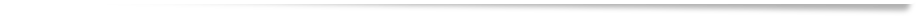 Comparing average multiple offered
www.ValueBuilderSystem.com
Sellability Tracker Q2 2015. Copyright 2015										 			ValueBuilderSystem.com
Sellability Tracker Q1 2016. Copyright 2016 - Presented by The Value Builder SystemTM
Customer Relationship
www.ValueBuilderSystem.com
Sellability Tracker Q1 2016. Copyright 2016 - Presented by The Value Builder SystemTM
Owner relationship with customer
Q
“What multiple of your earnings did the offer represent?
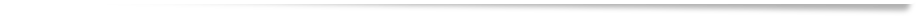 Comparing average multiple offered
www.ValueBuilderSystem.com
Sellability Tracker Q2 2015. Copyright 2015										 			ValueBuilderSystem.com
Sellability Tracker Q1 2016. Copyright 2016 - Presented by The Value Builder SystemTM
Scalability
www.ValueBuilderSystem.com
Sellability Tracker Q1 2016. Copyright 2016 - Presented by The Value Builder SystemTM
How Easy Would It Be To Accommodate 5 X Demand?
Q
“What multiple of your earnings did the offer represent?
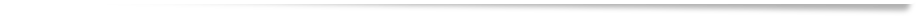 Comparing average multiple offered
www.ValueBuilderSystem.com
Sellability Tracker Q2 2015. Copyright 2015										 			ValueBuilderSystem.com
Sellability Tracker Q1 2016. Copyright 2016 - Presented by The Value Builder SystemTM
Opt Ins
www.ValueBuilderSystem.com
Sellability Tracker Q1 2016. Copyright 2016 - Presented by The Value Builder SystemTM
Total Number of “Opt Ins” including email subscribers, Twitter “Followers”, Facebook Fan Page “Likes” etc.
Q
“What multiple of your earnings did the offer represent?
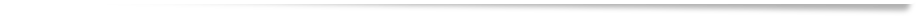 Comparing average multiple offered
www.ValueBuilderSystem.com
Sellability Tracker Q2 2015. Copyright 2015										 			ValueBuilderSystem.com
Sellability Tracker Q1 2016. Copyright 2016 - Presented by The Value Builder SystemTM
Market Share
www.ValueBuilderSystem.com
Sellability Tracker Q1 2016. Copyright 2016 - Presented by The Value Builder SystemTM
Market Share
Q
“What multiple of your earnings did the offer represent?
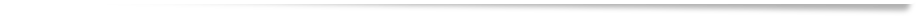 Comparing average multiple offered
www.ValueBuilderSystem.com
Sellability Tracker Q2 2015. Copyright 2015										 			ValueBuilderSystem.com
Sellability Tracker Q1 2016. Copyright 2016 - Presented by The Value Builder SystemTM
Recurring Revenue
www.ValueBuilderSystem.com
Sellability Tracker Q1 2016. Copyright 2016 - Presented by The Value Builder SystemTM
Businesses with recurring revenue get more offers …
“Have you received a written offer to buy your business in the last year?”
Q
12.29%
Comparing average multiple offered
17.56%
www.ValueBuilderSystem.com
Sellability Tracker Q2 2015. Copyright 2015										 			ValueBuilderSystem.com
Sellability Tracker Q1 2016. Copyright 2016 - Presented by The Value Builder SystemTM
… And Better Offers
Q
“What multiple of your earnings did the offer represent?
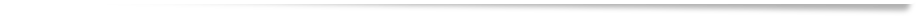 3.76
Comparing average multiple offered
4.14
www.ValueBuilderSystem.com
Sellability Tracker Q2 2015. Copyright 2015										 			ValueBuilderSystem.com
Sellability Tracker Q1 2016. Copyright 2016 - Presented by The Value Builder SystemTM
Size
www.ValueBuilderSystem.com
Sellability Tracker Q1 2016. Copyright 2016 - Presented by The Value Builder SystemTM
Size matters…
Q
“What multiple of your earnings did the offer represent?
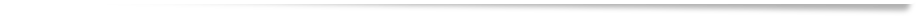 Comparing average multiple offered
www.ValueBuilderSystem.com
Sellability Tracker Q2 2015. Copyright 2015										 			ValueBuilderSystem.com
Sellability Tracker Q1 2016. Copyright 2016 - Presented by The Value Builder SystemTM
Multiple goes up in lock step with size
Q
“What multiple of your earnings did the offer represent?
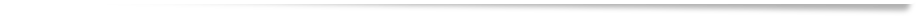 Comparing average multiple offered
www.ValueBuilderSystem.com
Sellability Tracker Q2 2015. Copyright 2015										 			ValueBuilderSystem.com
Sellability Tracker Q1 2016. Copyright 2016 - Presented by The Value Builder SystemTM
Record Keeping
www.ValueBuilderSystem.com
Sellability Tracker Q1 2016. Copyright 2016 - Presented by The Value Builder SystemTM
Record keeping approach
Q
“What multiple of your earnings did the offer represent?
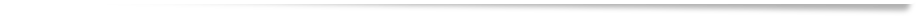 Comparing average multiple offered
www.ValueBuilderSystem.com
Sellability Tracker Q2 2015. Copyright 2015										 			ValueBuilderSystem.com
Sellability Tracker Q1 2016. Copyright 2016 - Presented by The Value Builder SystemTM
Growth
www.ValueBuilderSystem.com
Sellability Tracker Q1 2016. Copyright 2016 - Presented by The Value Builder SystemTM
Growing companies get much higher offers
Q
“What multiple of your earnings did the offer represent?
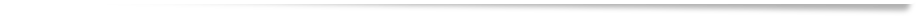 Comparing average multiple offered
www.ValueBuilderSystem.com
Sellability Tracker Q2 2015. Copyright 2015										 			ValueBuilderSystem.com
Sellability Tracker Q1 2016. Copyright 2016 - Presented by The Value Builder SystemTM
Differentiation
www.ValueBuilderSystem.com
Sellability Tracker Q1 2016. Copyright 2016 - Presented by The Value Builder SystemTM
Companies with a monopoly in their market get 
50% higher offers
Q
“What multiple of your earnings did the offer represent?
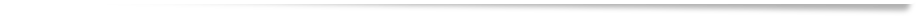 Comparing average multiple offered
www.ValueBuilderSystem.com
Sellability Tracker Q2 2015. Copyright 2015										 			ValueBuilderSystem.com
Sellability Tracker Q1 2016. Copyright 2016 - Presented by The Value Builder SystemTM
Industry
www.ValueBuilderSystem.com
Sellability Tracker Q1 2016. Copyright 2016 - Presented by The Value Builder SystemTM
“Have you received a written offer to buy your business in the last year?”
Proportion of owners receiving offers by industry
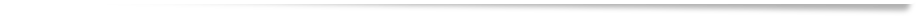 Q
% of respondents who had received an offer in the last year
www.ValueBuilderSystem.com
* Caution: small sample
Sellability Tracker Q2 2015. Copyright 2015										 			ValueBuilderSystem.com
Sellability Tracker Q1 2016. Copyright 2016 - Presented by The Value Builder SystemTM
“What multiple of your earnings did the offer represent? ”
Industry average offers
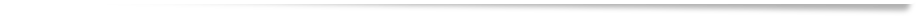 Q
Comparing average multiple offered
*
*
*
*
* Caution: small sample
www.ValueBuilderSystem.com
Sellability Tracker Q2 2015. Copyright 2015										 			ValueBuilderSystem.com
Sellability Tracker Q1 2016. Copyright 2016 - Presented by The Value Builder SystemTM
“What multiple of your earnings did the offer represent? ”
Industry average offers for businesses with greater than $3 million annual revenue
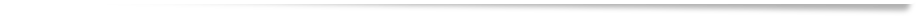 Q
Comparing average multiple offered
www.ValueBuilderSystem.com
Sellability Tracker Q2 2015. Copyright 2015										 			ValueBuilderSystem.com
Sellability Tracker Q1 2016. Copyright 2016 - Presented by The Value Builder SystemTM
Value Builder Score
www.ValueBuilderSystem.com
Sellability Tracker Q1 2016. Copyright 2016 - Presented by The Value Builder SystemTM
Company Value Builder Score by offer multiple
Q
“What multiple of your earnings did the offer represent?
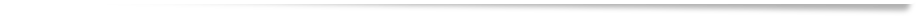 Comparing average multiple offered
Average Value Builder Score: 59.1
www.ValueBuilderSystem.com
Sellability Tracker Q2 2015. Copyright 2015										 			ValueBuilderSystem.com
Sellability Tracker Q1 2016. Copyright 2016 - Presented by The Value Builder SystemTM
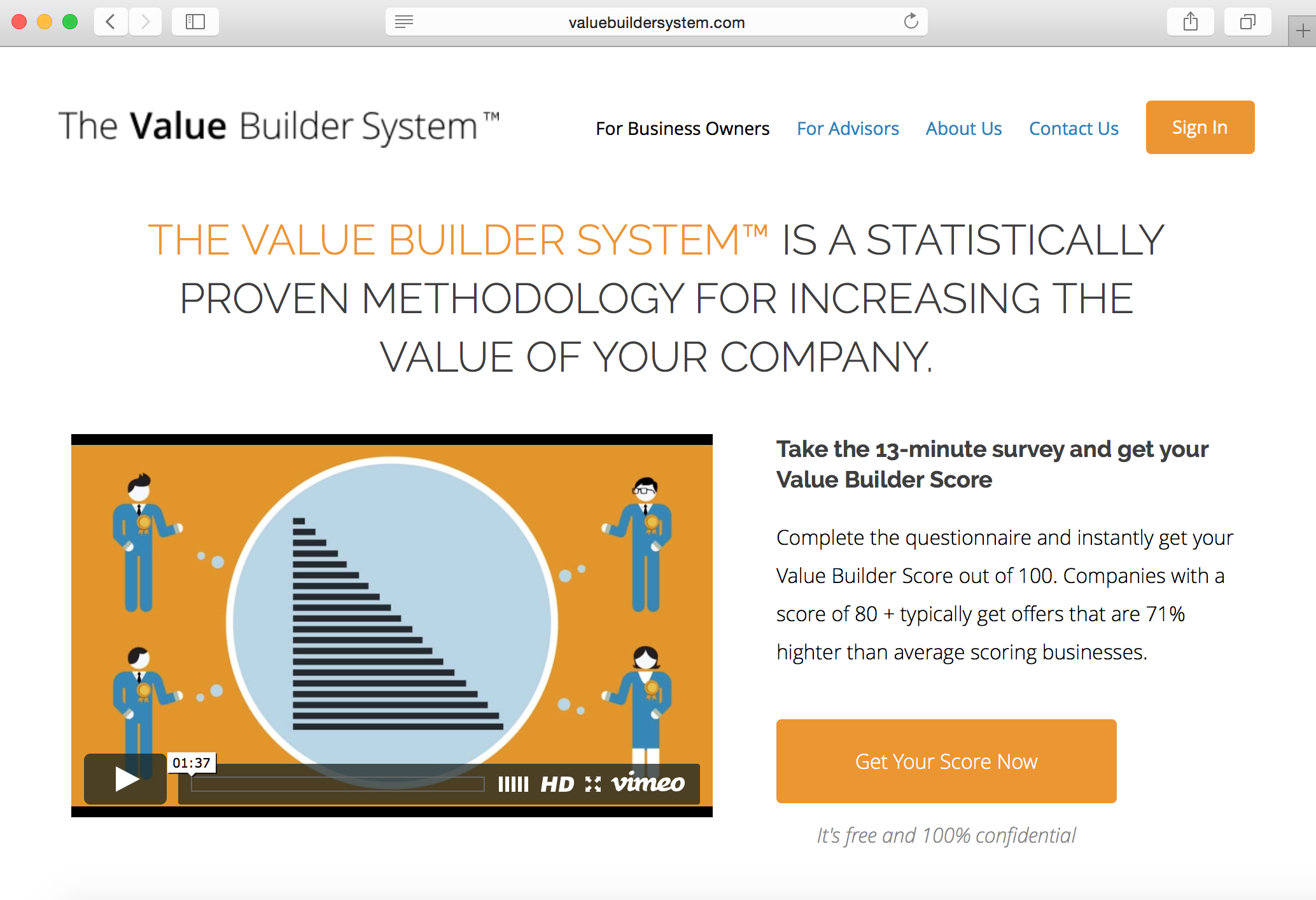 www.ValueBuilderSystem.com
Sellability Tracker Q1 2016. Copyright 2016 - Presented by The Value Builder SystemTM
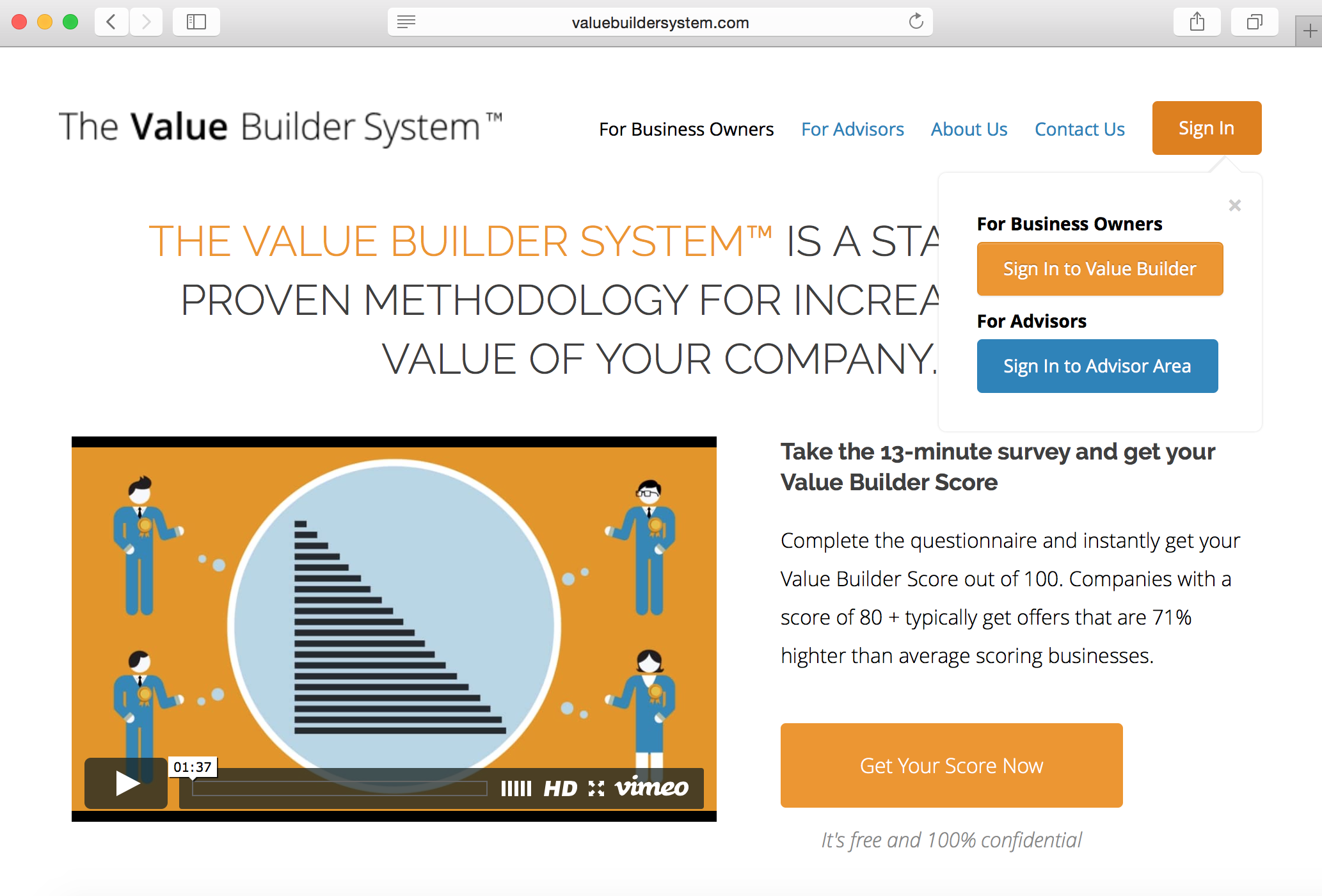 www.ValueBuilderSystem.com
Sellability Tracker Q1 2016. Copyright 2016 - Presented by The Value Builder SystemTM
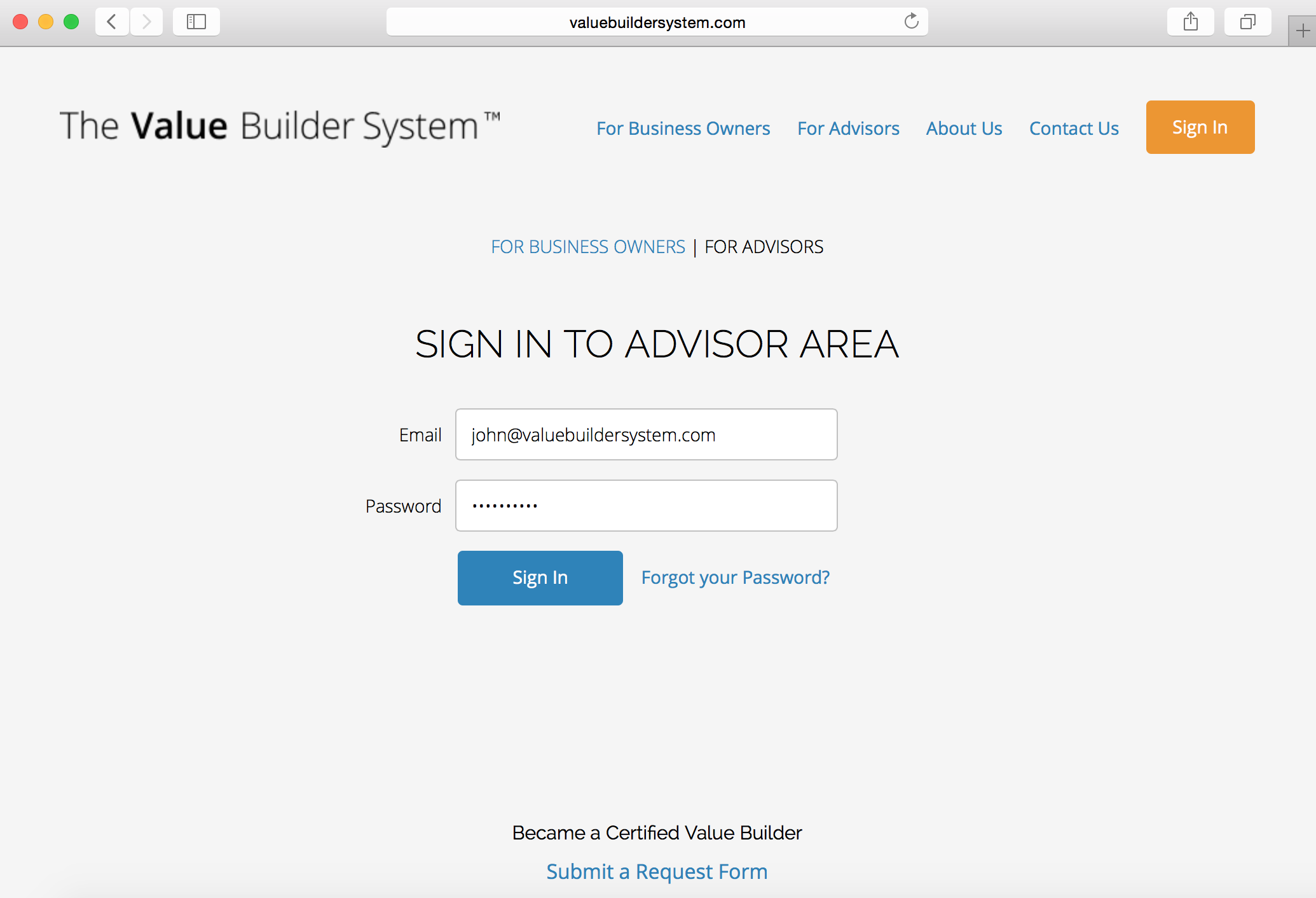 www.ValueBuilderSystem.com
Sellability Tracker Q1 2016. Copyright 2016 - Presented by The Value Builder SystemTM
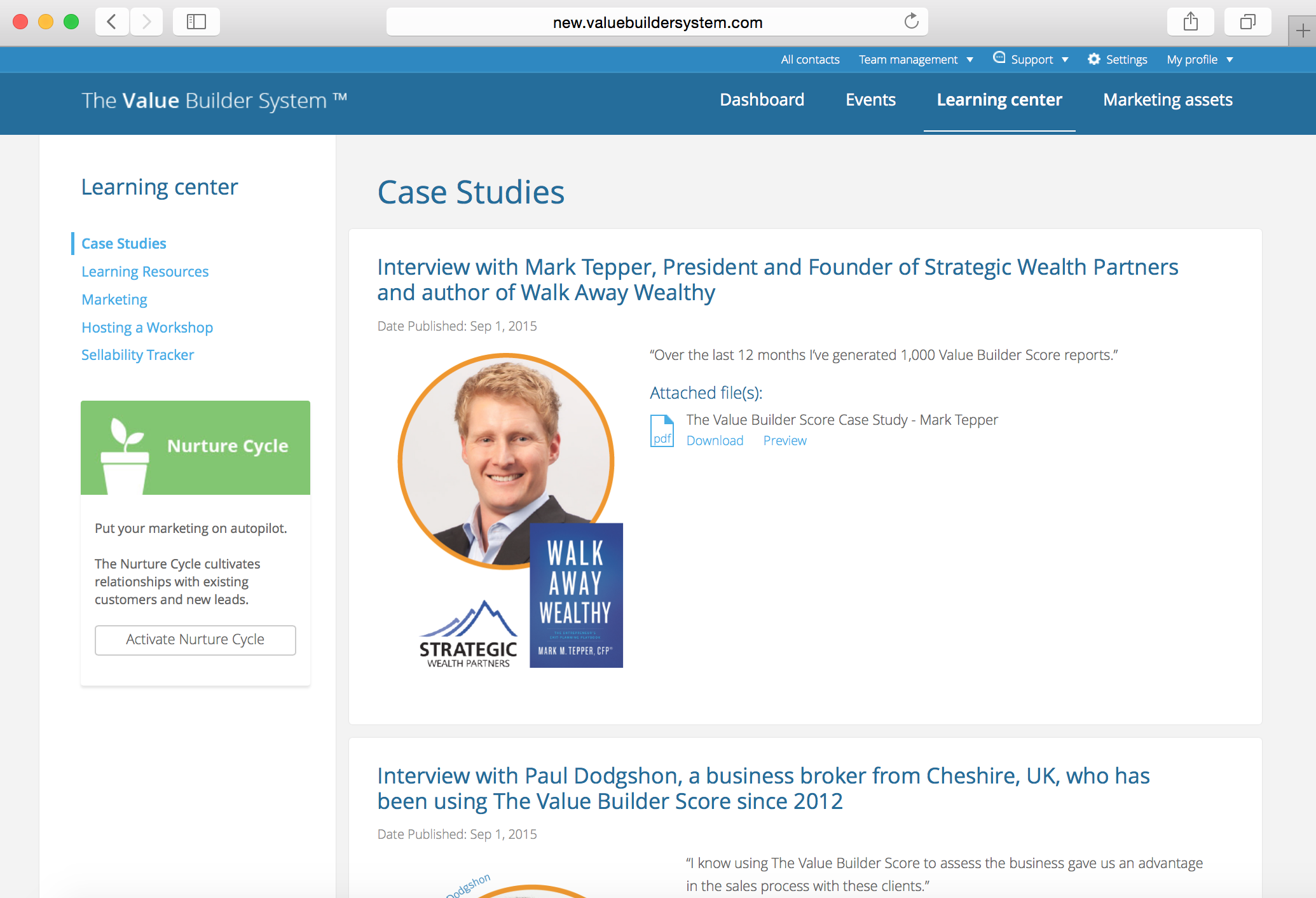 www.ValueBuilderSystem.com
Sellability Tracker Q1 2016. Copyright 2016 - Presented by The Value Builder SystemTM
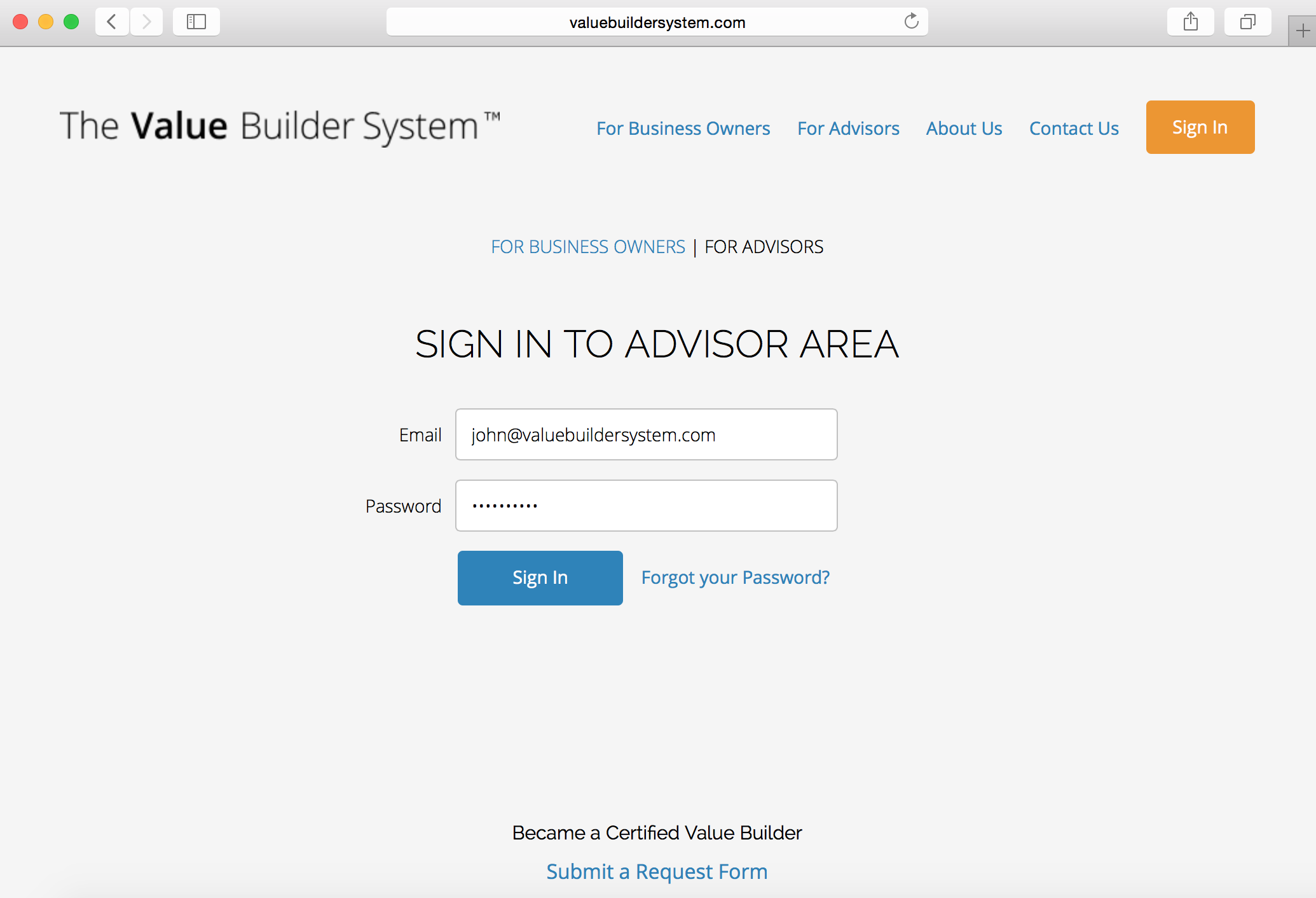 www.ValueBuilderSystem.com
Sellability Tracker Q1 2016. Copyright 2016 - Presented by The Value Builder SystemTM
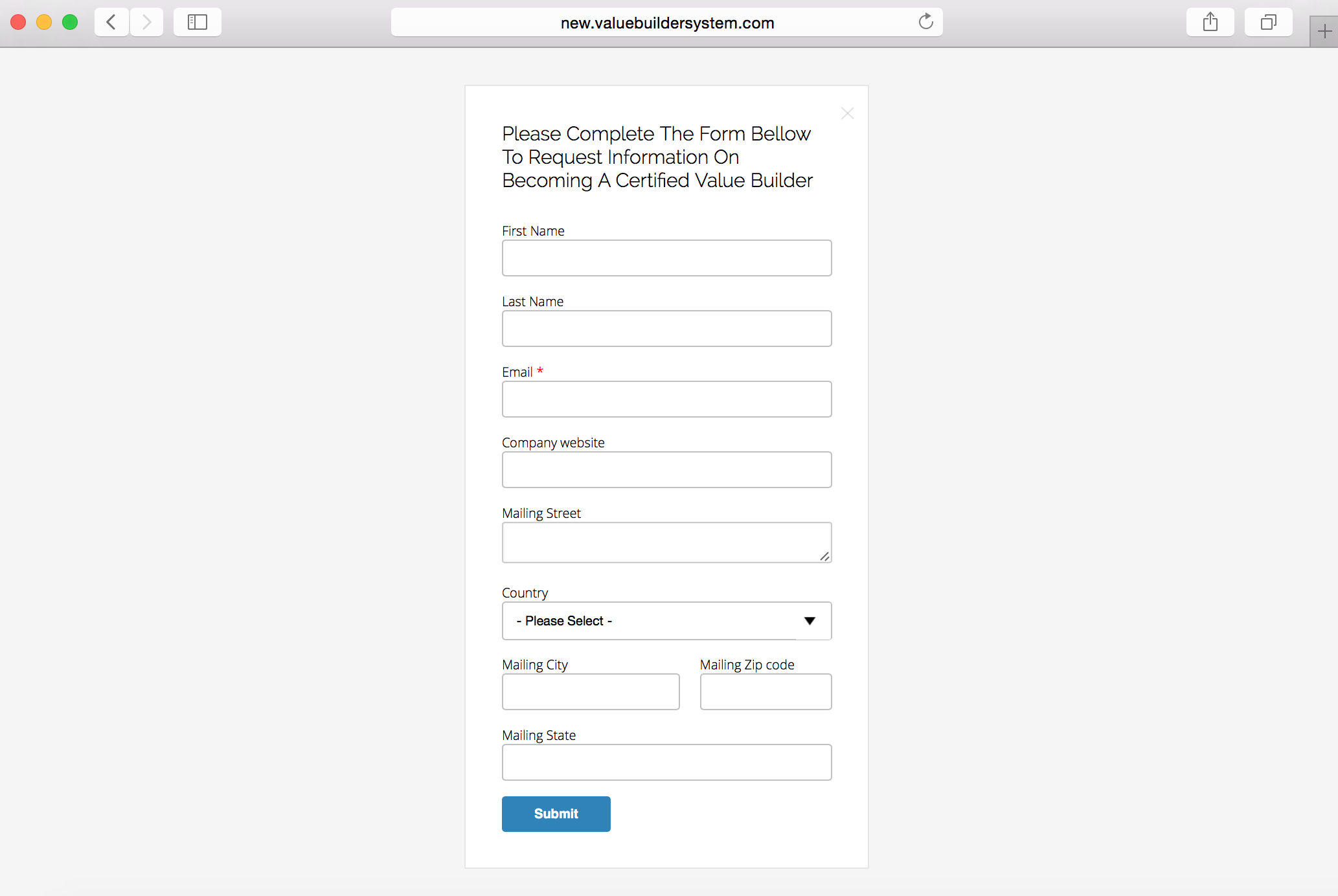 www.ValueBuilderSystem.com
Sellability Tracker Q1 2016. Copyright 2016 - Presented by The Value Builder SystemTM
ValueBuilderSystem.com
www.ValueBuilderSystem.com
Sellability Tracker Q1 2016. Copyright 2016 - Presented by The Value Builder SystemTM